Umowy o dofinansowanie projektów z zakresu instrumentów finansowych w FEP 2021-2027 podpisane
posiedzenie Komitetu Monitorującego FEP 2021-2027
Gdańsk, 6-7 grudnia 2023 r.
Instrumenty finansowe w FEP 2021-2027
Umowy z Menadżerami Funduszy Powierniczych podpisane
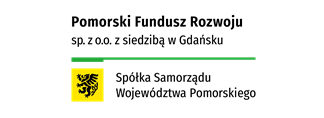 EFRR
97,4 mEUR
434,2 mPLN
GOZ w MŚP
TERMO POŻYCZKA
Umowa podpisana 28.11.2023 r.
OZE
ROZWÓJ MŚP
EFRR i EFS+
27,9 mEUR
124,2 mPLN
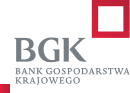 B+R
KSZTAŁCENIE USTAWICZNE
Umowa podpisana 01.12.2023 r.
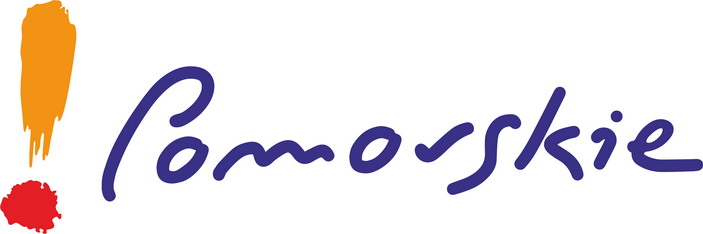 Dziękuję za uwagę